Das Gravitationsmodell: Wer handelt mit wem und von welchen Größen hängen die Handelsvolumina ab?
Suchen Sie die Daten zu den Exporten und Importen der 20 größten Handelspartner (Länder) der USA gemessen in US-Dollar

Eine relativ einfach zu verendende Datenbank zu internationalen Handelsbeziehungen findet sich bei
	International Trade Center 
     einer Institution auf Initiative von WTO/UNCTAD
	https://www.trademap.org
Was fällt bei der Betrachtung der größten Handelspartner der USA auf?
Haupthandelspartner der USA (2019, Güter)
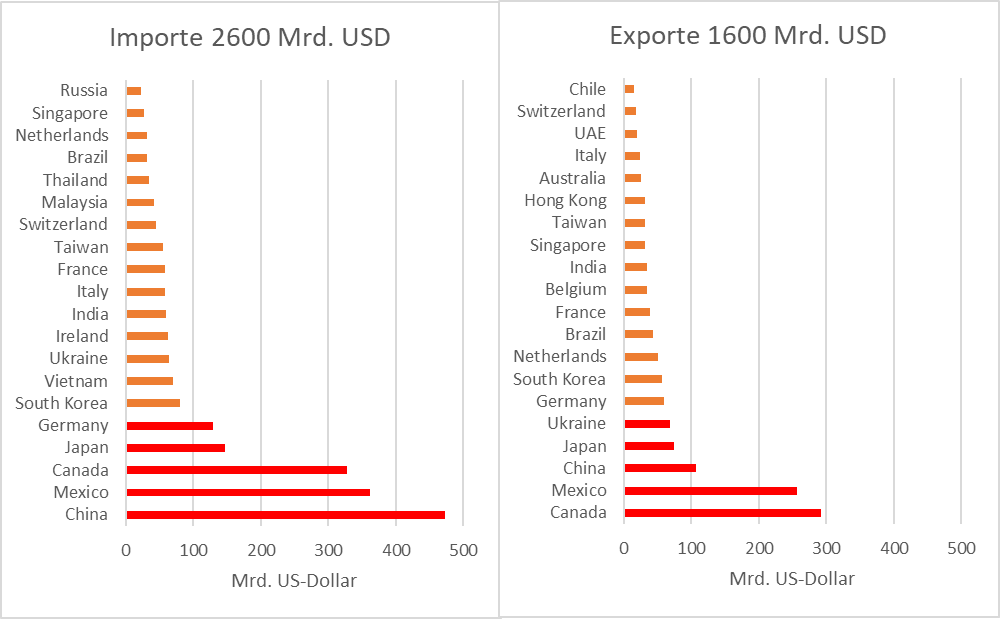 Es gibt eine Konzentration auf relative wenige Handelspartner:
die 5 größten Handelspartner machen sowohl bei den Exporten als auch bei den Importen rund die Hälfte des gesamten Handelsvolumens aus.
Die Handelspartner sind relative “groß”. Unter den 20 größten Handeslparternern befinden sich bei den Importen gemessen am BIP 13 der größten Volkswirtschaften der Welt und bei den Exporten 12 der 20 größten Volkswirtschaften der Welt.
Unter den drei größten Handelspartner der USA finden sich mit Kanada und Mexiko zwei Länder, die zwar unter den 20 größten Volkswirtschaften sind, hier aber nur auf Platz 10 bzw. 15 rangieren. Wie ist dies zu erklären?
56%
49%
Sowohl Kanada als auch Mexiko sind direkte Nachbarn der USA.
Quelle: ITC
Gravitationsmodell: Größe und Abstand
Aus dem deskriptiv empirischen Befund zur regionalen Aufteilung der internationalen Handelsströme der USA lassen zwei Zusammenhänge ablesen
Je größer die Handelspartner, desto größer ist das Handelsvolumen
Je geringer der Abstand zwischen den Handeslpartnern, desto größer das Handelsvolumen
Gravitationsmodell: Größe
Die Erklärung der Abhängigkeit der Handelsvolumina von der Größe der Volkswirtschaften kann theoretisch von Angebots- und Nachfrageseite motiviert weren:
Größere Volkswirtschaften produzieren mehr Güter und können damit mehr auf den Weltmärkten anbieten
Größere Volkswirtschaften generieren mehr Einkommen und können damit auf den Weltmärkten mehr nachfragen
Gravitationsmodell: Abstand
Bezogen auf die Strecke zwischen zwei Märkten, die sich in unterschiedlichen Ländern befinden, bedeutet ein größerer Abstand auch höhere Transportkosten und damit auf Ex- und Importkosten
Generell werden diese höheren Kosten sich in eine Reduktion der Handelsvolumina übertragen
Damit ergibt sich ein umgekehrt proportionaler Zusammenhang zwischen Abstand und Handelsvolumen
Fallstudie:

Größe der EU-Länder und Handelsbeziehungen USA-EU
Volumen der Handelsvolumina USA-CA und USA-MEX vs USA-EU
Bestimmen Sie gemessen am BIP (Euro nominal) der EU den Anteil der EU-Mitglieder an der EU

Bestimmen Sie gemessen am BIP (Euro nominal) der EU den Anteil der EU-Mitglieder an der EU
US-Handelsdaten: ITC Importe und Exporte
Eurozone-BIP: Eurostat
Führen Sie eine lineare Regression durch und interpretieren Sie das Ergebnis
Source: ITC, Eurostat (2019)
Größe der EU-Länder vs Handelsbeziehungen zu den USA
Source: ITC, Eurostat (2019)
Führen Sie eine lineare Regression durch und interpretieren Sie das Ergebnis, Daten verfügbar durch Doppelelklick
Source: ITC, Eurostat
Größe der EU-Länder vs Handelsbeziehungen zu den USA (2019)
Was fällt auf?
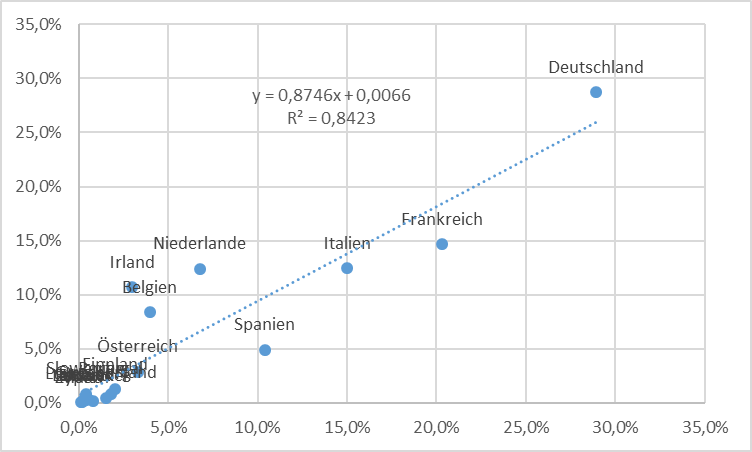 Tatsächlich haben auch die 3 relativ größten
Länder GER, FRA , ITA auch die relativ größten Anteile in den Handelsbeziehungen zwischen den USA und der Eurozone
Tatsächlich haben auch die 3 relativ größten
Länder GER, FRA , ITA auch die relativ größten Anteile in den Handelsbeziehungen zwischen den USA und der Eurozone.
Damit bestätigt sich die schon vorher gemachte Beobachtung, dass die Größe eines Landes positiv mit dem Handeslvolumen korreliert ist.
Was fällt in der weiteren Rangfolge auf?
Italien und die Niederlande, welche bezogen auf das BIP deutlich kleiner sind, haben ungefähr das gleiche Handelsvolumen mit den USA.
Spanien, dessen relative BIP-Größe über 10% liegt, hat mit 5% einen deutlich geringeren Handelsanteil, als die kleineren Länder Niederlande Belgien und Irland.
Insbesondere hat Irland, welches mit 3%-BIP-Anteil an der Eurozone mehr als dreimal so klein ist wie Spanien, hat mit einem Handelsanteil von über 10% ein doppelt so großes Handelsvolumen wie Spanien.
Woran könnte das liegen?
Gravitationsmodell – Distanzbegriff
Der Abstand oder die Strecke zwischen Handelspartnern wird sich, wie schon am Beispiel der USA (Handelsvolumina mit Kanada und Mexiko) im Allgemeinen auf das Handelsvolumen auswirken. 

Ein Distanzbegriff, der sich nur auf den Abstand/Strecke in Kilometern bemißt greift allerdings zu kurz, wie sich am Beispiel der Eurozone-USA-Handelsbeziehungen ablesen lässt.

Denn dann sollte bei einem Vergleich von ITA, ESP, NLD, BEL, IRL vornehmlich die ökonomische Größe der Länder entscheidend sein, denn alle Länder sind in Kilometer alle in etwas gleich weit von den USA entfernt.

Die ökonomische Distanz wird daher weiter gefasst und man unterscheidet im Allgemeinen 5 Dimensionen:

Abstand, Kulturelle Affinität, Geographie, Grenzen Multinationale Unternehmen
Gravitationsmodell – Distanzbegriff
Abstand: Bezogen auf die Strecke zwischen den Märkten hat einen Einfluss auf die Transportkosten und damit auf Ex- und Importkosten

Kulturelle Affinität: Falls sich zwei Länder kulturell sehr nahe stehen, impliziert dies sehr wahrscheinlich auch eine große ökonomische Nähe und führt damit zu engen Handelsbeziehungen.

Geographie: Seehäfen, Flussverbindungen zu anderen Ländern fördern den Handel. Natürliche Barrieren wie Gebirge hindern Handelsbeziehungen.

Grenzen: Grenzüberschreitender Handel zieht normalerweise viele Formalitäten nach sich, die Kosten verursachen. Zudem können zusätzliche Kosten über Zölle oder Quoten entstehen. Außerdem gehen Grenzen häufig mit einer anderen Sprache einher, was ebenso zu Handelshemmnissen führen kann.

Multinationale Unternehmen: Unternehmen mit Sitzen in mehreren Ländern werden tendenziell mehr Güter und Dienstleistungen zwischen ihren Einheiten austauschen.
Erklärungen Fallbeispiel Eurozone-USA
Mit dem erweiterten Distanzbegriff lassen sich die deutlichen beobachteten Abweichungen von von der Einflussgröße ökonomische Größe erklären:
Zwischen Irland (im 19. Jh. eines der Haupteinwanderungsländer der USA) bestehen traditionell enge Beziehungen. Insbesondere wird in beiden Ländern die gleiche Sparache gesprochen. In der Dimension „kulturelle Affinität“ liegt damit nur eine geringe Distanz vor
Die Niederlande haben mit Rotterdam den mit Abstand größten  Hafen Europas und bilden damit so etwas wie den Brückenkopf für Festlandeuropa in den Handelsbeziehungen mit den USA. Ähnliches gilt für Belgien, die mit Antwerpen ebenfalls einen bedeutenden Hafen besitzen. Zudem sind Belgien und die Niederlande Nachbarländer, so dass sie in punkto Handelsbeziehungen gegenseitig in der Dimension „Geographie“ von einander profitieren können.
Beides sind damit innerhalb des Gravitationsmodells Erklärungen für die relativ großen Handelsvolumina der „kleinen“ Länder NLD, BEL, IRL vergleichen mit ITA und ESP
*	In punkto Seehäfen versucht gerade unsere Region bzw. Niedersachsen und Bremen als Eigner über den JadeWeserPort eine 	größere Bedeutung in den Handelsbeziehungen Deutschlands zu erlangen. Die Umschlangvolumina des JWP bleiben aber 	immer noch weit hinter Rotterdem/Antwerpen/Hamburg zurück.
Warum Gravitationsmodell?
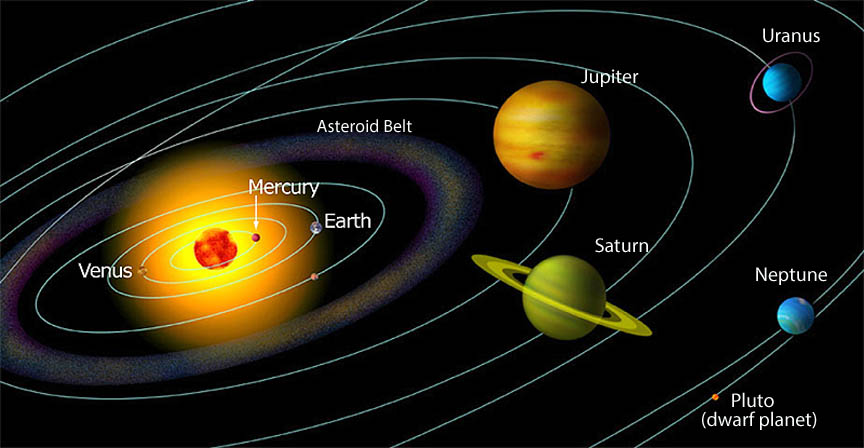 Für eine quantitative Abschätzung der identifizierten Bestimmungsparameter „Größe“ und „Distanz“. Benötigt man einen funktionalen Zusammenhang.
Für die „Größe“ bietet sich das Produkt der BIPs der Handelspartner an, denn ceteris paribus nimmt damit das Handelsvolumen bei steigendem BIP zu. Das Produkt hat aber gegenüber der Summe den Vorteil, dass das Handelsvolumen nicht von einem Partner dominiert wird (z.B. Handel zwischen LUX und USA, bei der Summe aus beiden BIPs würde das BIP von LUX nicht ins Gewicht fallen.)
Für die negative Abhängigkeit von der „Distanz“ teilt man dann durch die „Distanz“, den dadurch erhält man einfach die „negative“ Abhängigkeit zwischen Handelsvolumen und „Distanz“. Gegenüber der Differenz hat dies wiederum den Vorteil, dass man bzgl. dem Produkt aus dem BIP kein Dimensionsproblem hat. Zudem hätte man bei der Differenz das Problem, dass die Differenz negativ werden kann.
Distanzeffekt
Schätzungen aufgrund des Gravitationsmodells gehen davon aus, dass im Allgemeineneine Erhöhung der Distanz um 1% das Handelsvolumen um 0.7% to 1% senkt.
Grenzen und Handelsabkommen
Handelsabkommen versuchen Formalitäten und Handelsbarrieren wie Zölle und Quoten zwischen Ländern abzubauen
Mit dem Gravitationsmodell kann abgeschätzt werden, ob ein Handelsabkommen tatsächlich zu einer signifikanten Erhöhung der Handelsbeziehung, verglíchen mit der Situation ohne Abkommen führt.
Grenzen und HandelsabkommenBeispiel: NAFTA/USMCA
1994 unterzeichneten Mexiko and Kanada und die USA das North American Free Trade Agreement (NAFTA).
Trump bezeichnete NAFTA als den “schlechtesten Deal aller Zeiten”. Daraufhin wurde 2017/2018 “neu” verhandelt und seit dem Dezember 2019 hat das Abkommen unter dem Kürzel der drei Länder USMCA das NFTA-Abkommen abgelöst.
Entgegen anderer Ankündigungen kann USMCA nur als marginale Anpassung des vorausgehenden NAFTA-Abkommens angesehen werden
Leichte Modifozierungen im Bereich der Automobilproduktion
Anpassungen bei geistigem Eigentum
Aufgrund von USMCA/NAFTA und des geringen physischen Abstands zwischen den Ländern ist der Handel in dieser Region viel ausgeprägter aus zwischen den USA und den EU-Ländern.
Grenzen und Handelsabkommen
Obwohl zwischen Kanada und den USA ein Handelsabkommen besteht und sich beide Länder über die Sprache sehr nahe stehen, ist die formale Landesgrenze weiterhin ein deutliches Handelshemmnis!
Handelsbeziehungen zwischen British Columbia, kanadischen Provinzen und Bundesstaaten der USA
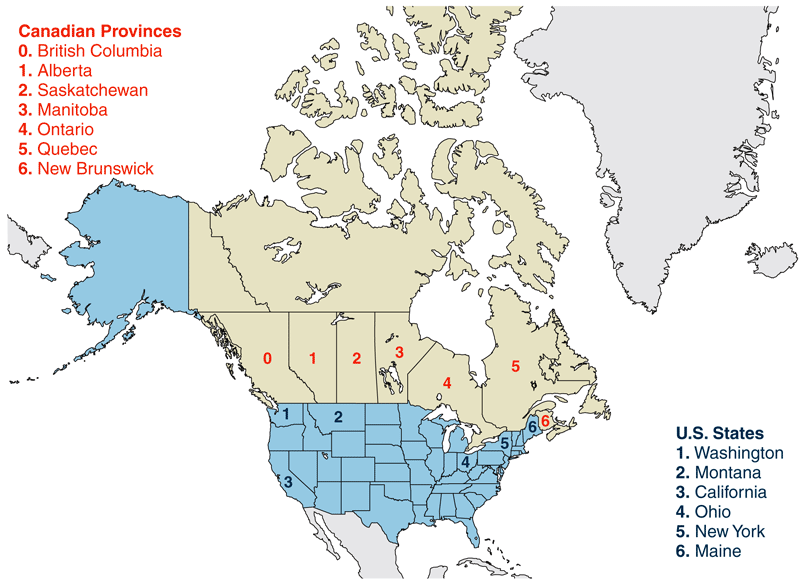 17
Handel mit British Columbia in Relation zum BIP (2009)
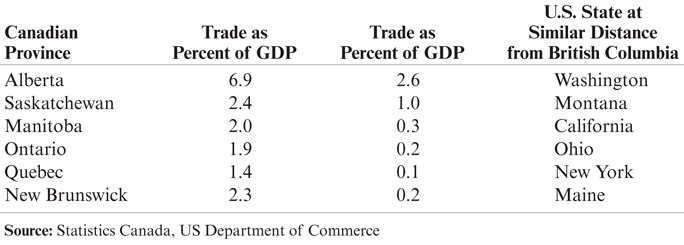 >
>
>
>
>
>
Interpretieren Sie die Daten
Zwischen den USA und Kanada bestehen relativ geringe kulturelle Unterschiede
Die Bundesstaaten und Provinzen sind so gewählt, dass sie in den Dimensionen Abstand und Geographie eine ähnliche Distanz zu British Columbia aufweisen
Die großen nordamerikanischen multinationalen Unternehmen sind in Kanada und den USA jeweils ähnlich engagiert
Der einzig verbliebene relevante Unterschied ist damit der Umstand, dass zwischen Kanada und den USA trotz Handelsabkommen weiterhin eine nationale Grenze existiert
Dieser Unterschied lässt sich in den Daten wiederfinden: die jeweils vergleichbaren Bundesstaaten der USA haben einen deutlich kleineren Handelsanteil  als die zugehörigen kanadischen Provinzen
Der Unterschied bewegt sich in etwa zwischen einem Faktor von 2 und 10
Instrumente der Handelspolitik
Zölle und Quoten

Kleines Land

Allgemeines Handelsmodell
Das Land ist so klein gegenüber dem Weltmarkt, dass das eigene Angebot und die Nachfrage keinen Einfluss auf den Weltmarkt haben. Der Weltmarktpreis ist als externer Parameter anzusehen
Diesmal ist das Land ist so groß, dass sich durch den Marktzutritt auch die aggregierte Nachfrage und das aggregierte Angebot auch dem Weltmarkt ändern, also auch der Weltmarktpreis beeinflusst wird.
Zölle und Quoten in einem kleinen Land
Annahmen:

Kleines Land relativ zum Weltmarkt

Normale Nachfrage- und Angebotsstruktur auf dem Heimatmarkt

Vollkommen preiselastisches Angebot auf dem Weltmarkt
Ausgangspunkt ist das Marktgleichgewicht (p*,x*) unter Autarkie in dem kleinen Land
Zoll: kleines Land
Die Wohlfahrt gemessen in der Summe aus Konsumenten- und Produzenten- rente ergibt sich zu den Dreiecken KS und PS
Angebot
Öffnet sich das Land für den Weltmarkt und liegt der Weltmarktpreis pw unter dem Gleichgewichtspreis p*, so knickt die relevante Angebotskurve für das kleine Land ab dem Preis pw horizontal ab.
Preis p
Nachfrage
KS
Durch den niedrigeren Preis steigt die Konsumentenrente auf KSw.
Gleichzeitig sinkt aber die Produzentenrente auf PSw, denn gegenüber dem günstigeren Angebotspreis auf dem Weltmarkt sind viele heimische Unternehmen nicht mehr konkurrenzfähig
KSw
Insgesamt gewinnt aber das kleine Land durch die Öffnung, denn
KSw+PSw >KS+PS
p*
Awt
pw+t (Zoll)
Führt das Land jetzt einen Zoll t pro Mengeneinheit x ein, so verschiebt sich dadurch der horizontale Teil der Angebotskurve um den Zoll t nach oben
PS
A
C
D
C
B
Damit steigt der Absatz der heimischen Unternehmen wieder, da sie nur noch mit dem Preis pw+t konkurrieren müssen und die Produzentenrente steigt um A auf PSwt= PSw+A
Aw
Weltmarkpreis pw
PSw
Umgekehrt sinkt aber für die Konsumenten, die jetzt den höheren Preis pw+t bezahlen müssen, die Konsumentenrente  um A+B+C+D auf 
KSwt= KSw-(A+B+C+D)
x*
Der Verlust wird allerdings teilweise durch die Zolleinnahmen kompensiert, denn auf die verbliebenen Importe IM muss jetzt der Zoll t pro Einheit gezahlt werden. Damit ergeben sich insgesamt Zolleinnahmen in Höhe von C.
Menge x
IM
Insgesamt ergibt sich damit folgende Wohlfahrtsänderung ausgehend von der Situation mit Freihandel für das kleine Land:
Die Zolleinnahmen ergeben sich zu  C
Die Produzentenrente steigt um A
Die Konsumentenrente sinkt um A+B+C+D
Insgesamt sinkt damit Wohlfahrt um die Fläche C+D
–  (A+B+C+D)
+  C
∆W=
A
= –(C+D)
Das Prinzip dieser Wohlfahrtsbetrachtung ist identisch mit der Betrachtung der Wohlfahrtseffekte durch Einführung einer Steuer in einem Land. Einziger Unterschied ist, dass bei der Steuer meist keine „abgeknickte“ Angebotskurve betrachtet
Zoll: kleines Land (Zusammenassung)
Angebot
Effekte:

A: Produzentenrente ↑

A+B+C+D: Konsumentenrente ↓

C: Zolleinnahmen ↑

B + D: Wohlfahrtseffekt ↓
Preis
P
Pw+t (Zoll)
A
D
B
C
Weltmarkpreis Pw
Nachfrage
IM
Menge X
Importquote: Kleines Land
Erhebt das kleine Land keinen Zoll, sondern kontigentiert die importierte Menge auf Q, so verschiebt dies die Angebotskurve ab dem Weltmarktpreis pw um Q nach rechts
Angebot S
P
Angebot S`
Die neue Angebotskurve S` schneidet die Nachfrage in Preis pwQ zu dem nun im Inland das Gut verkauft wird
Damit steigt die Produzentenrente wieder um A
Während die Konsumentenrente um A+B+C`+C``+D sinkt
Die importierte Menge IM kann z.B. von den Importeuren auf dem Weltmarkt zum Preis pw eingekauft werden und auf dem heimischen Markt zum Preis pwQ  verkauft werden, oder das kleine Land kann für das Recht die Menge Q einzuführen die Differenz von pwQ – pw als Gebühr von den Importeuren verlangen. Somit kann letztlich die Fläche C`+C`` auf die eine oder andere Weise durch das kleine Land vereinnahmt werden.
pwQ
C`
A
D
B
C``
Pw
Damit kommt es insgesamt wieder zu einer Wohlfahrtsädnderung durch die Einführung einer Importquote von:
Nachfrage D
Zunahme der Prozentenrente um A
{
{
Abnahme der Konsumentenrente um A+B+C`+C``+B
X
Importgebühr C`+C``
Importquote Q
IM
+ C`+C``
Insgesamt sinkt damit Wohlfahrt um die Fläche C+D
∆W=
–  (A+B+C+D)
= –(C+D)
A
Importquote: Kleines Land
Angebot S
P
Angebot S`
Effekte:

A: Produzentenrente ↑

A+B+C`+C``+D: Konsumentenrente ↓

C`+C``: Quotenrente der Produzenten ↑

B + D: Wohlfahrtseffekt ↓
pwQ
C`
A
D
B
C``
Pw
Nachfrage D
{
{
X
Importquote Q
IM
Unterschiede zwischen Zoll und Quote
Im allgemeinen sind damit die Wirkungen von Zoll und Quote gleich, in den praktischen Auswirkungen unterscheiden sie sich aber:

Rent seeking: Lobbyausgaben, um ein Einfuhrkontingent zu erhalten bindet Ressourcen, während bei einem Zoll alle Markteilnehmer direkt mit dem Aufschlag kalkulieren können

Eine Quote hat direkten Einfluss auf die Menge, während bei einem Zoll der Effekt nur abgeschätzt werden kann, aufgrund einer im Prinzip unbekannten Nachfragestruktur

Der Zoll hat einen direkten Preiseffekt, während der Preis durch eine Quote nur indirekt beeinflusst wird.
In Nachrichtenmeldungen oder auch Verlautbarungen der US-amerikanischen Administration werden diese Zusammenhänge oft nicht verstanden! Eine Verlautbarung unter der Trump-Administration, man würde Zölle im Volumen von 20 Mrd. US-Dollar auf Waren aus China erheben, verkennt den Umstand, dass durch einen Zoll auch der Import zurückgehen wird, die Kalkulation geht aber davon aus, dass weiterhin die gleichen Mengen, wie ohne Zoll importiert würden. Selbst bei der Betrachtung als „großes“ Land, als die die USA oft im Handelsbereich zu bezeichnen sind, wäre diese ceteris paribus Betrachtung, wie wir gleich sehen werden unzulässig. Mittlerweile ist aber davon auszugehen, dass ab Januar 2021 wieder mit mehr Sachverstand in Fragen des Welthandels seitens der USA vorgegangen werden. Wobei man sich nicht der Illusion hingeben darf, dass die USA nicht weiterhin ihre Marktmacht ausnutzen werden!
Allgemeines Handelsmodell
Die eigene Angebots- und Nachfragestruktur hat eine relevante Größe relativ zum Weltmarkt
Vereinfachend werden nur zwei Länder A, B betrachtet.
Ausgangspunkt ist ein höherer Preis des Gutes in Land A als in Land B im Fall ohne Handelsbeziehungen
Angebot und Nachfrage auf dem Weltmarkt
Ausgangspunkt sind die beiden Marktgleichgewichte in den Ländern A und B mit den Gleichgewichtspreisen P0 und P0* mit P0 > P0*
Weltmarkt
Wie stellt sich dann die Situation dar, wenn beide Länder gegenseitig die Grenzen öffnen?
Preis,P
Preis, P
W-A
Land A
Land B
Ein Nachfrageüberhang, der sich in Land A bei einem Preis kleiner als P0 ergibt, kann möglicherweise auf dem gemeinsamen Markt befriedigt werden.
Überschuss-
angebot
Preis, P
Angebot, S
P2*
S*
Betrachte den Preis P1
P0
Überschuss-
angebot
Es ergibt sich eine Überschussnachfrage, die auf dem Weltmarkt relevant wird
P1*
Betrachte den Preis P2
P1
Es ergibt sich eine höhere Überschussnachfrage, die auf dem Weltmarkt relevant wird
Überschuss-
nachfrage
P0*
Dieses Procedere führen wir für alle Preise kleiner P0 durch und wir erhalten so die Nachfragekurve W-D am Weltmarkt abgeleitet aus der Angebots- und Nachfragestruktur in Land A
P2
Überschuss-
nachfrage
W-D
Menge X
Menge X
Der gleichen Argumentation folgend konstruieren wir das Angebot auf dem Weltmarkt. Ab einem Preis größer als P0* ergibt sich in Land B ein Angebotsüberhang, der möglicherweise auf dem gemeinsamen Markt befriedigt werden.
D*
Nachfrage D
Es ergibt sich ein Überschussangebot, das auf dem Weltmarkt relevant wird
Betrachte den Preis P1*
Es ergibt sich ein höheres Überschussangebot, das auf dem Weltmarkt relevant wird
Betrachte den Preis P2*
Menge X
Dieses Procedere führen wir für alle Preise größer P0* durch und wir erhalten so die Angebotskurve W-A am Weltmarkt abgeleitet aus der Angebots- und Nachfragestruktur in Land B
Gleichgewicht auf dem Weltmarkt
Weltmarkt
Preis,P
Preis, P
W-A
Land A
Land B
Preis, P
Angebot, S
Das Weltmarktgleichgewicht ergibt sich dann als der Schnittpunkt aus der Angebotskurve W-A und der Nachfragekurve W-D auf dem gemeinsamen Markt
S*
Exporte
Importe
und den Importen nach Land A
W-D
Menge X
Menge X
D*
Nachfrage D
Menge X
Wirkung eines Zolls auf dem Weltmarkt
Weltmarkt
Preis,P
Preis, P
W-A
Land A
Land B
Preis, P
Angebot, S
S*
t
Exporte
Importe
W-D
Menge X
Menge X
Nachfrage D
D*
Menge X
Wirkung eines Zolls auf dem Weltmarkt
Weltmarkt
Preis,P
Preis, P
W-A
Land A
Land B
Preis, P
Angebot, S
S*
t
Exporte
Importe
W-D
Menge X
Menge X
Der Preisanstieg in Land A ist damit geringer als der Zoll t ebenso, wie die Preisreduktion in Land B
D*
Nachfrage D
Die Preise im Importland steigen  Heimische Produzenten (A) gewinnen, Konsumenten (A) verlieren
Menge X
Die Preise im Exportland sinken  Produzenten (B) verlieren, Konsumenten (B) gewinnen
Handelspolitik – Internationaler Ansatz
Internationale Verhandlungen können Exporteure dazu mobilisieren, Freihandel zu unterstützen, falls sie davon ausgehen, dass sich dadurch ihre Absatzmärkte vergrößern. 
Eine derartige Politik kann einer Abschottungspolitik durch Importrestriktionen durch Lobbygruppen entgegenwirken.
Handelspolitik – Internationaler Ansatz
Internationale Verhandlungen können Handelskriege verhindern, in welchen sich die Länder gegenseitig mit Handelsbeschränkungen behindern.
Ein Handelskrieg kann entstehen, wenn jedes Land einen Anreiz hat, Restriktionen einzuführen hat, egal was das andere Land macht. 
Dies kann zu dem Ergebnis führen, dass jedes Land Restriktionen einführt, obwohl es im Interesse aller Länder wäre, die Situation des Freihandels zu erreichen.

Die Handelspartner benötigen ein Abkommen, welches Handelsbeschränkungen verhindert.
Beispiel: Gefangenendilemma und Handelskrieg
Auszahlungsmatrix: (USA, Europäische Union)
Bestimmen Sie das Nash-Gleichgewicht
Beispiel: Gefangenendilemma und Handelskrieg
Auszahlungsmatrix: (USA, Europäische Union)
Nash-Gleichgewicht
Vergleichen Sie mit der Herleitung aus den Öffentlichen Finanzen!!!
Gegeben die USA machen Freihandel
→ EU vergleicht die eigenen Auszahlungen in der ersten Zeile für Freihandel (10) und Abschottung (20)
→ EU Abschottung
Gegeben die USA schotten sich ab
→ EU vergleicht die eigenen Auszahlungen in der zweiten Zeile für Freihandel (-10) und Abschottung (-5)
→ EU Abschottung
Gegeben die EU macht Freihandel
→ USA vergleicht die eigenen Auszahlungen in der ersten Spalte für Freihandel (10) und Abschottung (20)
→ USA Abschottung
→ USA Abschottung
Gegeben die EU schottet sich ab
→ USA vergleicht die eigenen Auszahlungen in der zweiten Spalte für Freihandel (-10) und Abschottung (-5)
Damit ist für bei Blöcke Abschotten die beste Strategie egal, welche Strategie die andere Seite wählt!
(Abschotten, Abschotten) mit den Auszahlungen (-5,-5) ist damit Nash-Gleichgewicht
Vergleicht man das Nash-Gleichgewicht mit der kooperativen Lösung (Freihandel, Freihandel) und den Auszahlungen (10,10), so stellt die Freihandelslösung für beide Seiten eine höhere Auszahlung dar (vgl. Paretoverbesserung in den öffentlichen Finanzen!)
Die vorherige amerikanische Administration hat diese seit 60 Jahren bekannten Erkenntnisse ignoriert. Eine ähnliche Strategie wurde bei Impfstoffverteilung gefahren, so dass die USA jetzt den Vorteil einer schon fast flächendeckenden Impfquote hat. Die fehlenden Impfungen insbesondere in Indien könnten sich durch verstärkte Mutationen aber als Bumerag erweisen. Denn genau wie Klimagase machen auch Viren keinen Halt an Grenzen!
Nash Gleichgewicht
Ein Nash-Gleichgewicht ist eine Kombination von Strategien, in der jeder Spieler eine Strategie wählt, mit der kein Spieler einen Anreiz hat, von seiner gewählten Strategie als einziger abzuweichen.
Nash-Gleichgewicht
Dissertation
Nash, John F. (1950) Equilibrium Points in n-Person Games, PNAS January 1, 1950 36 (1) 48-49